Ausbildungs- und Studienwege bei der Bundesagentur für Arbeit
- Kurzvorstellung -
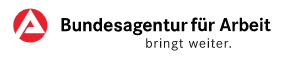 Die Bundesagentur für Arbeit – wir bringen Menschen weiter
Ob Ausbildung, Studium oder Einstieg für Berufserfahrene: Wir bringen Menschen weiter. 

Die Bundesagentur für Arbeit, kurz „BA“, ist die größte Dienstleisterin für den deutschen Arbeitsmarkt. Wir bringen Menschen und Arbeit zusammen. Dafür vermitteln und beraten wir Arbeits- und Ausbildungssuchende, unterstützen Unternehmen bei der Mitarbeitersuche und erbringen viele weitere Leistungen. Für diese vielfältigen Aufgaben suchen wir engagierte Mitarbeiterinnen und Mitarbeiter, die uns kompetent und kundenorientiert unterstützen. Der Schwerpunkt liegt dabei in der Vermittlung und Beratung von Menschen.
Thema, 10.Monat 2019, © Bundesagentur für Arbeit
Seite 2
Ausbildung bei der BAFachangestellte/r für Arbeitsmarktdienstleistungen
Abwechslungsreiche Aufgaben warten auf Sie. 
Fachangestellte für Arbeitsmarktdienstleistungen sind Kommunikationsprofis. Sie sind in den Agenturen für Arbeit die ersten Ansprechpartner für alle Ratsuchenden und informieren hier persönlich oder telefonisch zu Fragen rund um die Arbeit. Zusätzlich bearbeiten Sie Anträge und übernehmen administrative Tätigkeiten. Wenn Sie das begeistert, bietet Ihnen die Bundesagentur für Arbeit (BA) eine hochwertige Ausbildung – und einen gelungenen Einstieg in das Berufsleben.
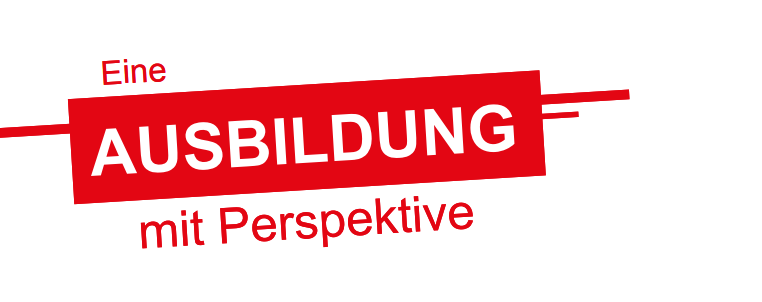 Thema, 10.Monat 2019, © Bundesagentur für Arbeit
Seite 3
Studium bei der BABachelor of Arts: Arbeitsmarksmanagement / Beratung für Bildung, Beruf und Beschäftigung
Im Mittelpunkt unserer Arbeit steht stets die Beratung und Vermittlung von Menschen. Dies erfordert gleichzeitig viel Freude an der Kommunikation mit anderen Menschen, Zielorientierung und Fingerspitzengefühl wie auch ein solides fachliches Fundament.
Wenn Sie dieses Tätigkeitsfeld begeistert, bietet die BA gelungene Einstiegswege für Ihr Berufsleben: die dualen Bachelor-Studiengänge „Arbeitsmarktmanagement (B.A.)“ und „Beratung für Bildung, Beruf und Beschäftigung (B.A.)“. Die international anerkannten Studiengänge beinhalten Anteile der Wirtschafts-, Sozial- und Rechtswissenschaften.
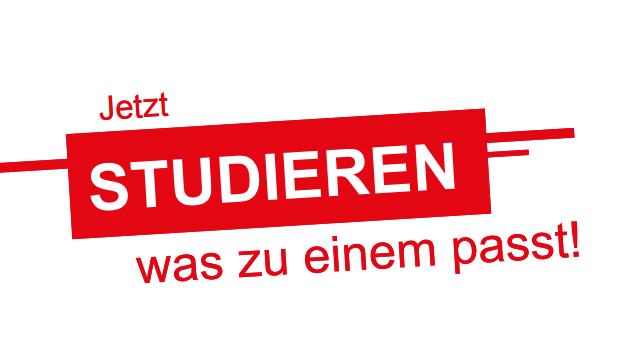 Thema, 10.Monat 2019, © Bundesagentur für Arbeit
Seite 4
Die guten Karten der BA- 5 Gründe für einen Einstieg bei der Arbeitsagentur
Abwechslungsreiche Ausbildung
attraktives Gehalt
Ausbildung: 1068,26€ 1. Lehrjahr)
Studium: 1670€ zzgl. Pauschalen
+ Jahressonderzahlung
unbefristete Übernahme
Vereinbarkeit Familie und Beruf
Zukunftsperspektiven und Entwicklungsmöglichkeiten
Thema, 10.Monat 2019, © Bundesagentur für Arbeit
Seite 5
Kontakt
Florian Eberhard
Nordanlage 60
35390 Gießen
0641-9393 205
giessen.ausbildung@arbeitsagentur.de
www.arbeitsagentur.de/karriere

Bewerbungsfristen: 31.12.2021
Thema, 10.Monat 2019, © Bundesagentur für Arbeit
Seite 6